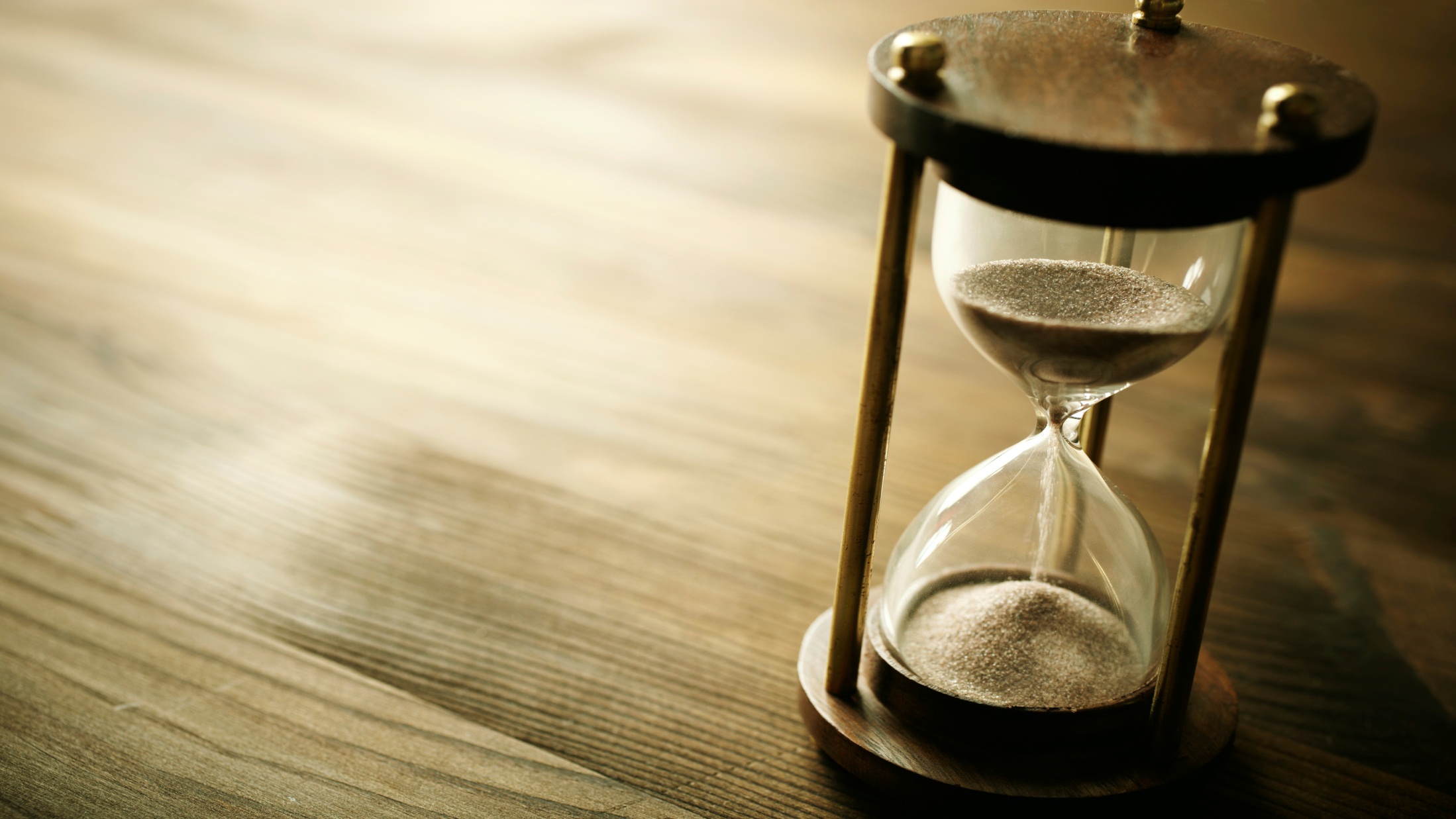 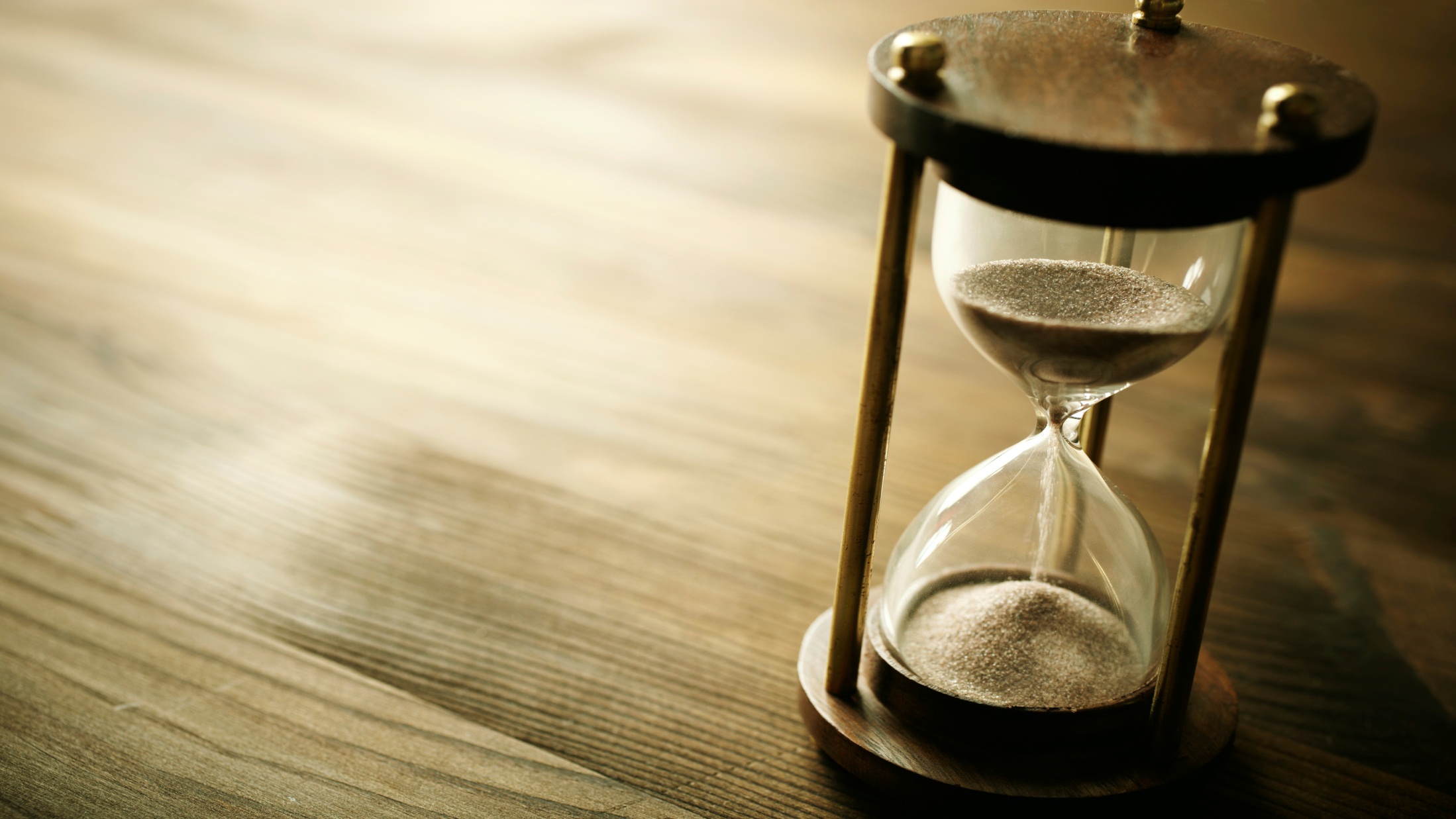 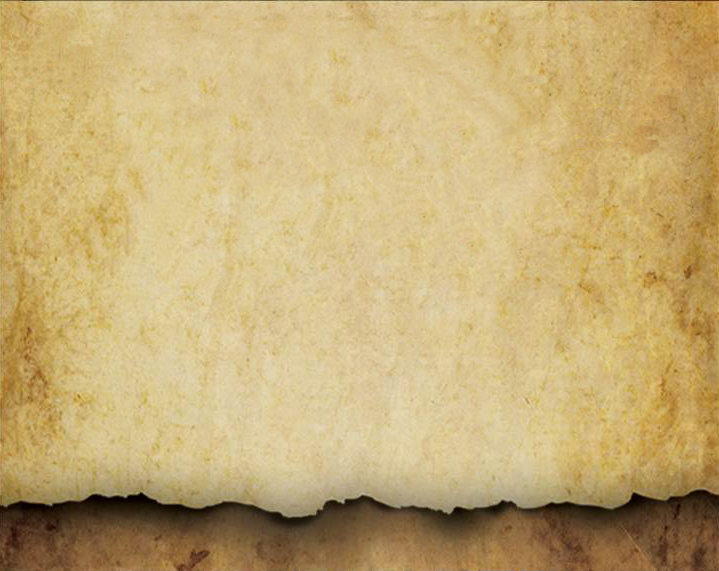 Hope Forever
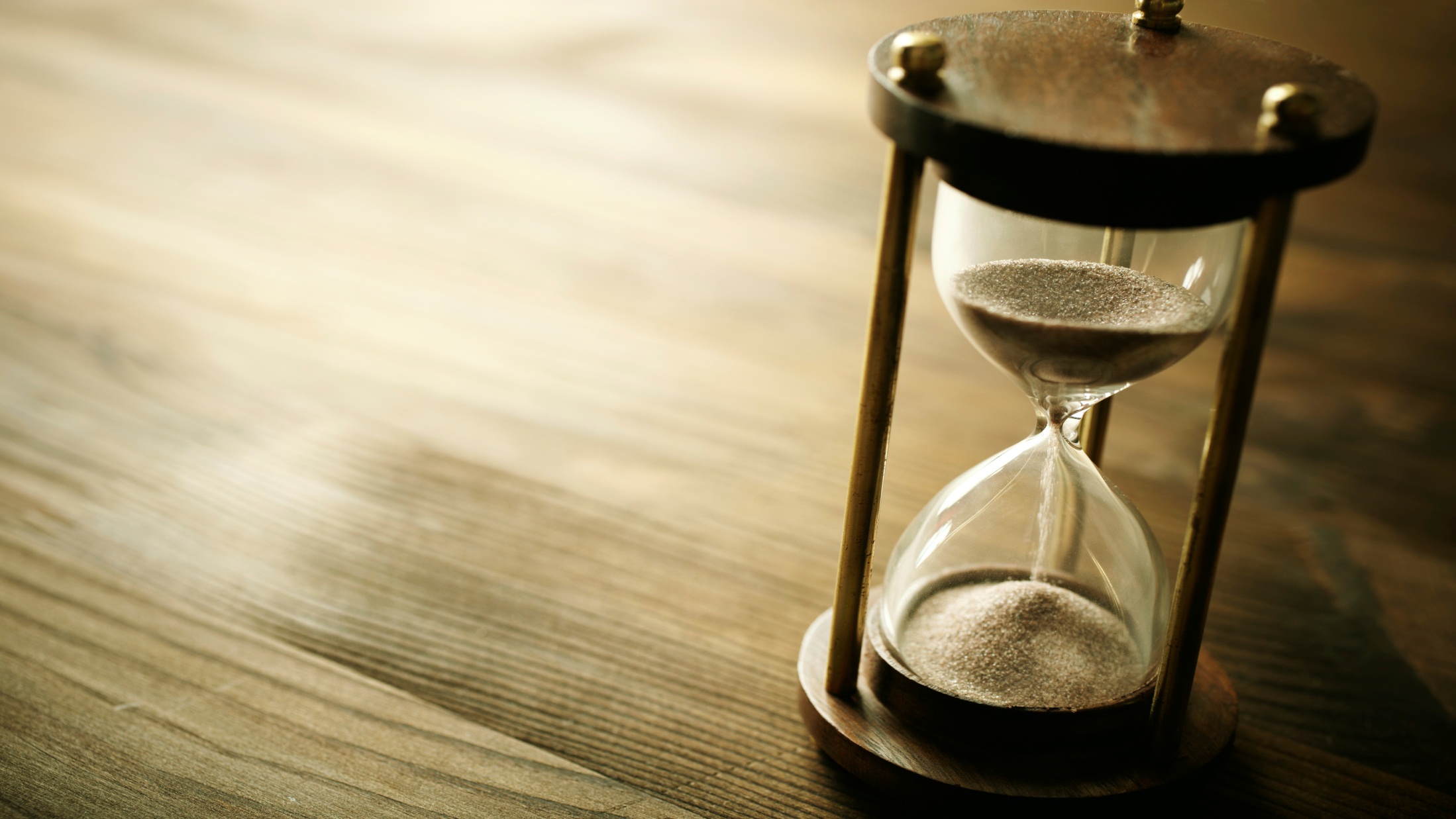 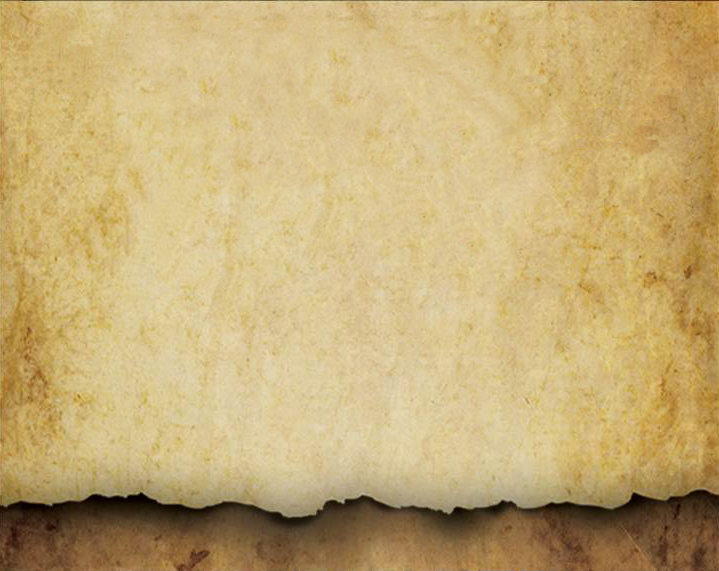 Principle 14 
“A man lives by his principles.”
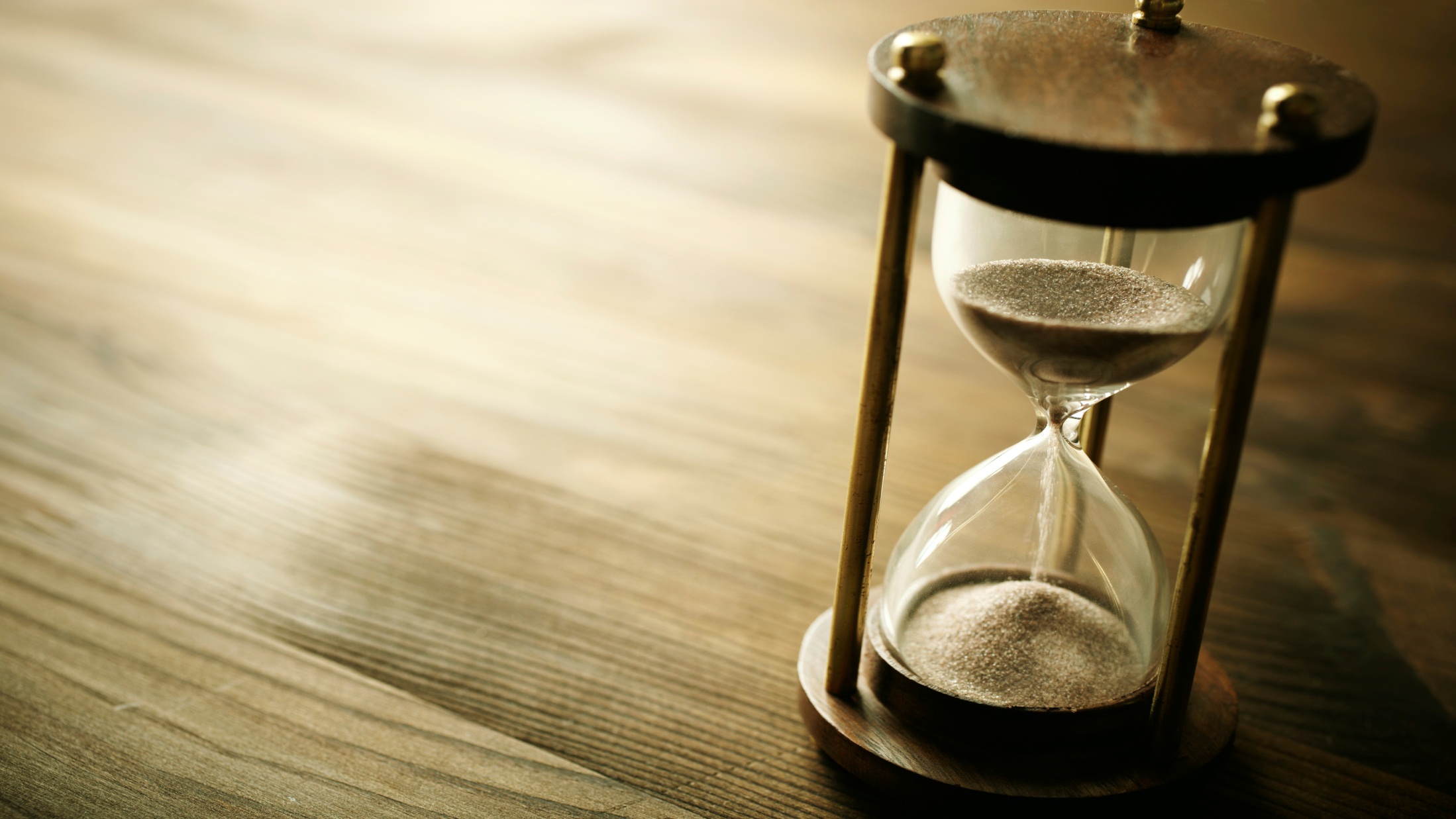 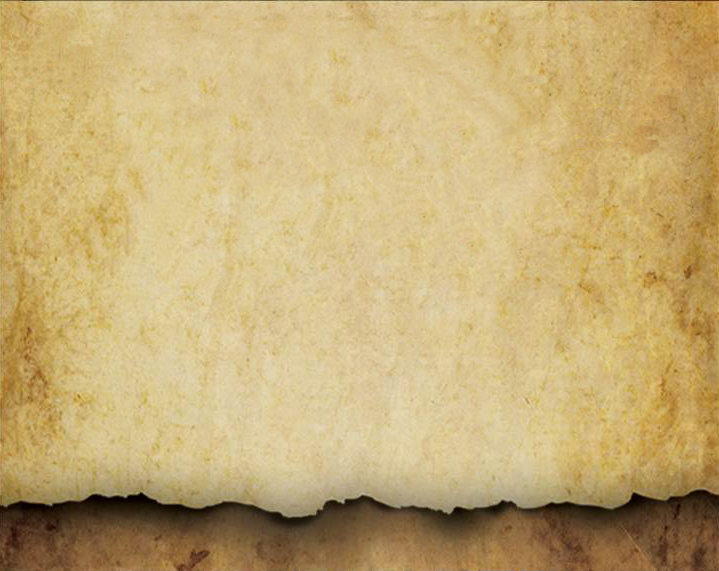 “The Lord, the God of heaven, has given me all the kingdoms of the earth. He has appointed me to build Him a Temple in Jerusalem, which is in Judah. Any of you who are among the Lord’s people may go up.  And may the Lord your God be with you!” 
2 Chronicles 36:23
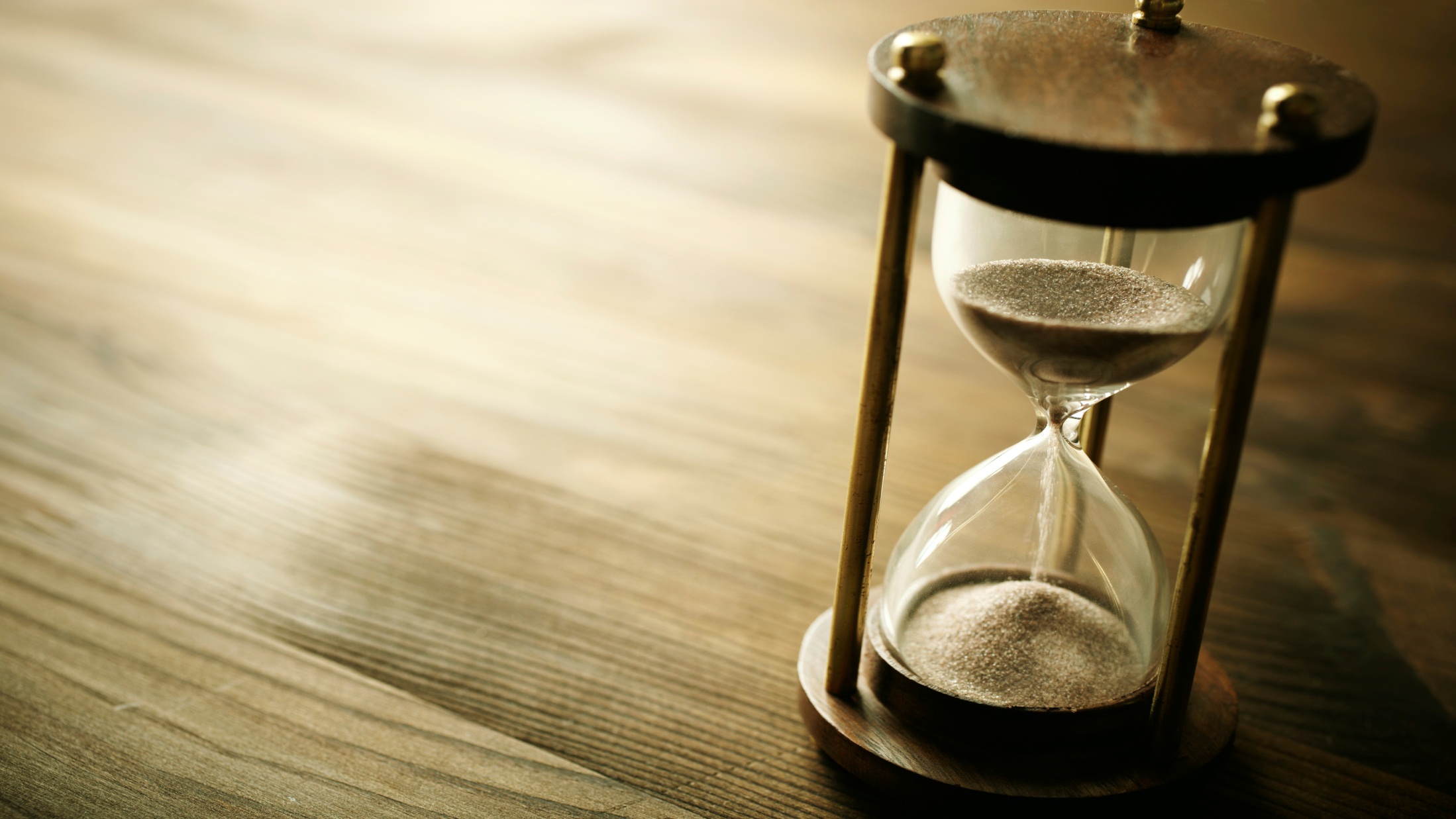 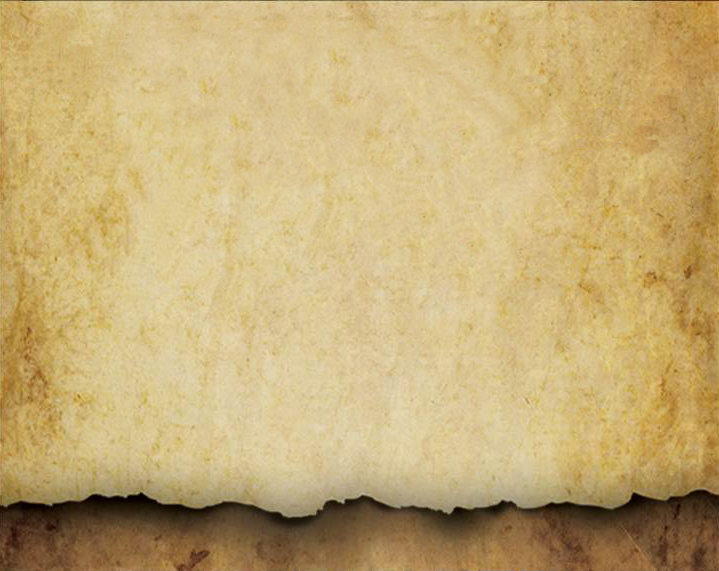 The king provides hope by:
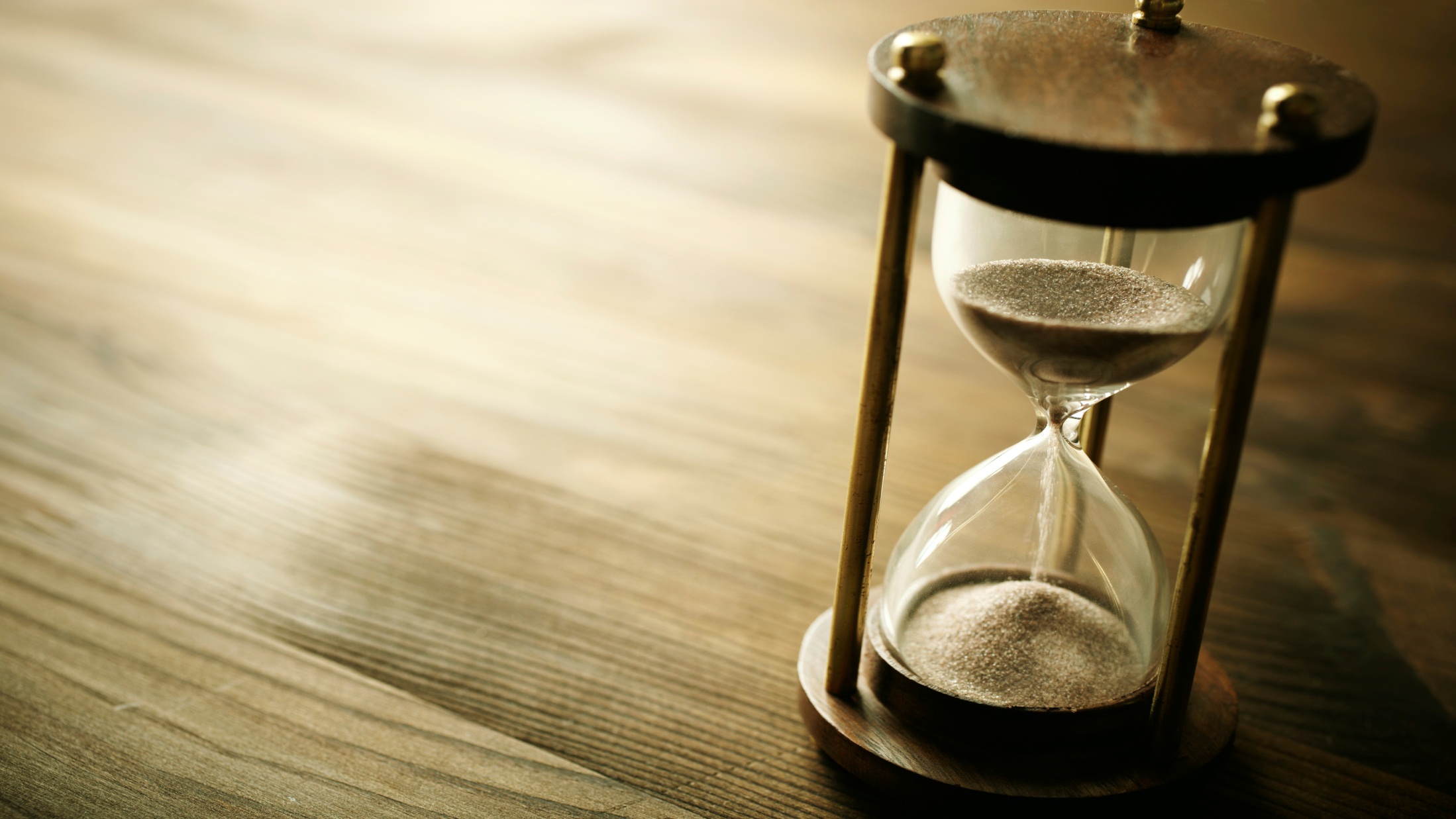 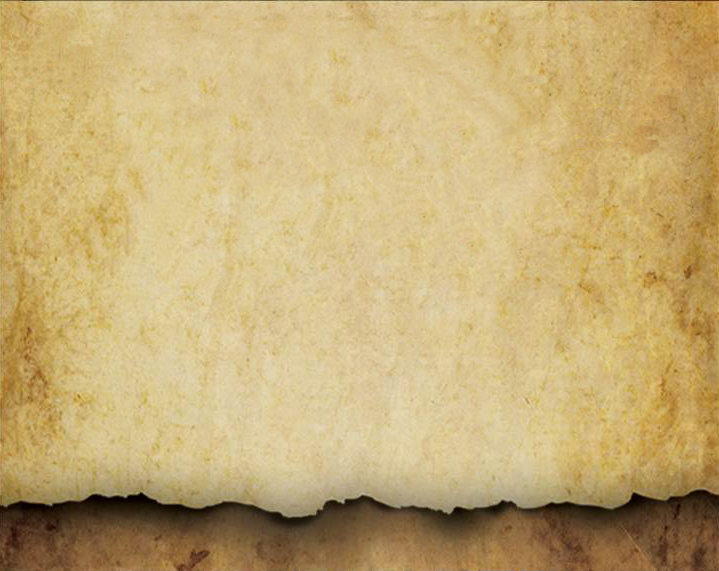 The king provides hope by:
1. Seeing the opportunities for personal success and contentment.
2. Recognizing that the element of risk that belongs to any change must be chosen for life to improve.
3. Allowing creativity.
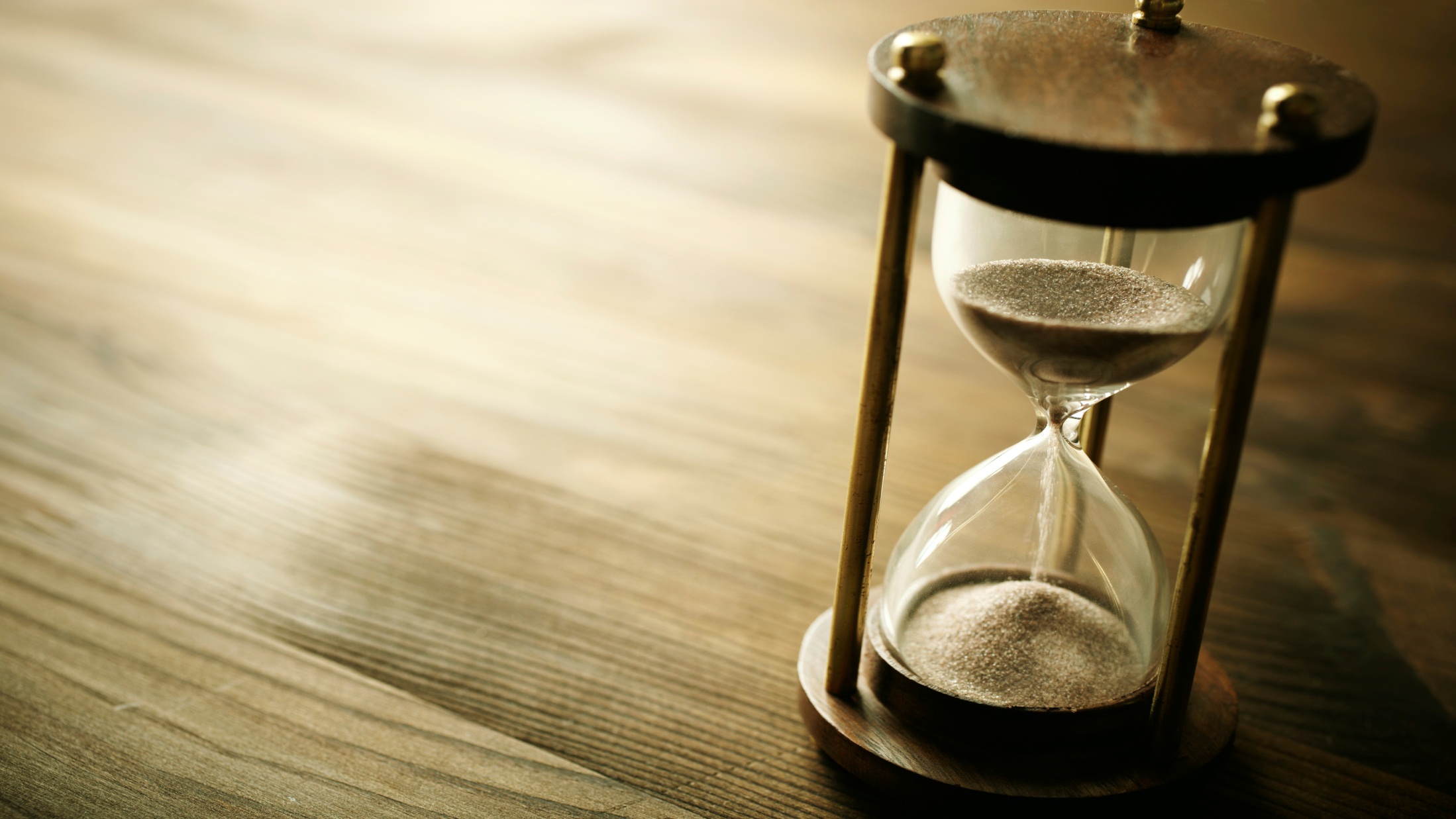 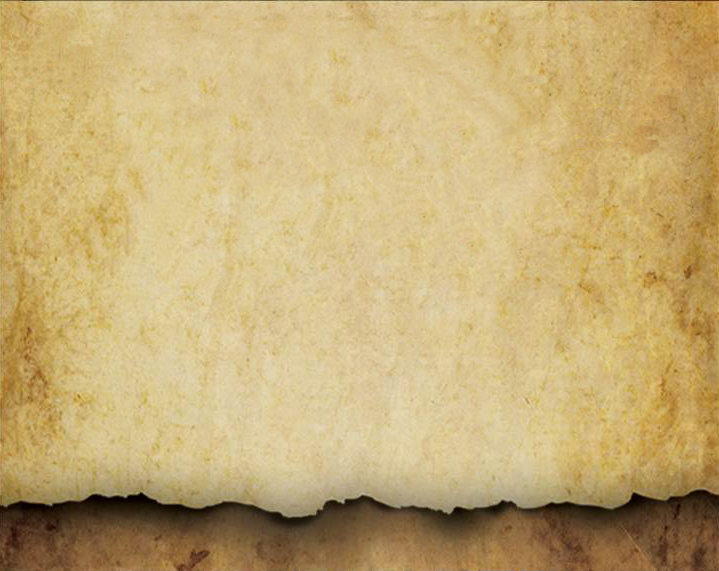 The king provides hope by:
4. Seeing a spiritual world outside of the obvious.
5. Being strong enough to take on the negative opinions of forest skeptics.
6. Seeing the value in others.
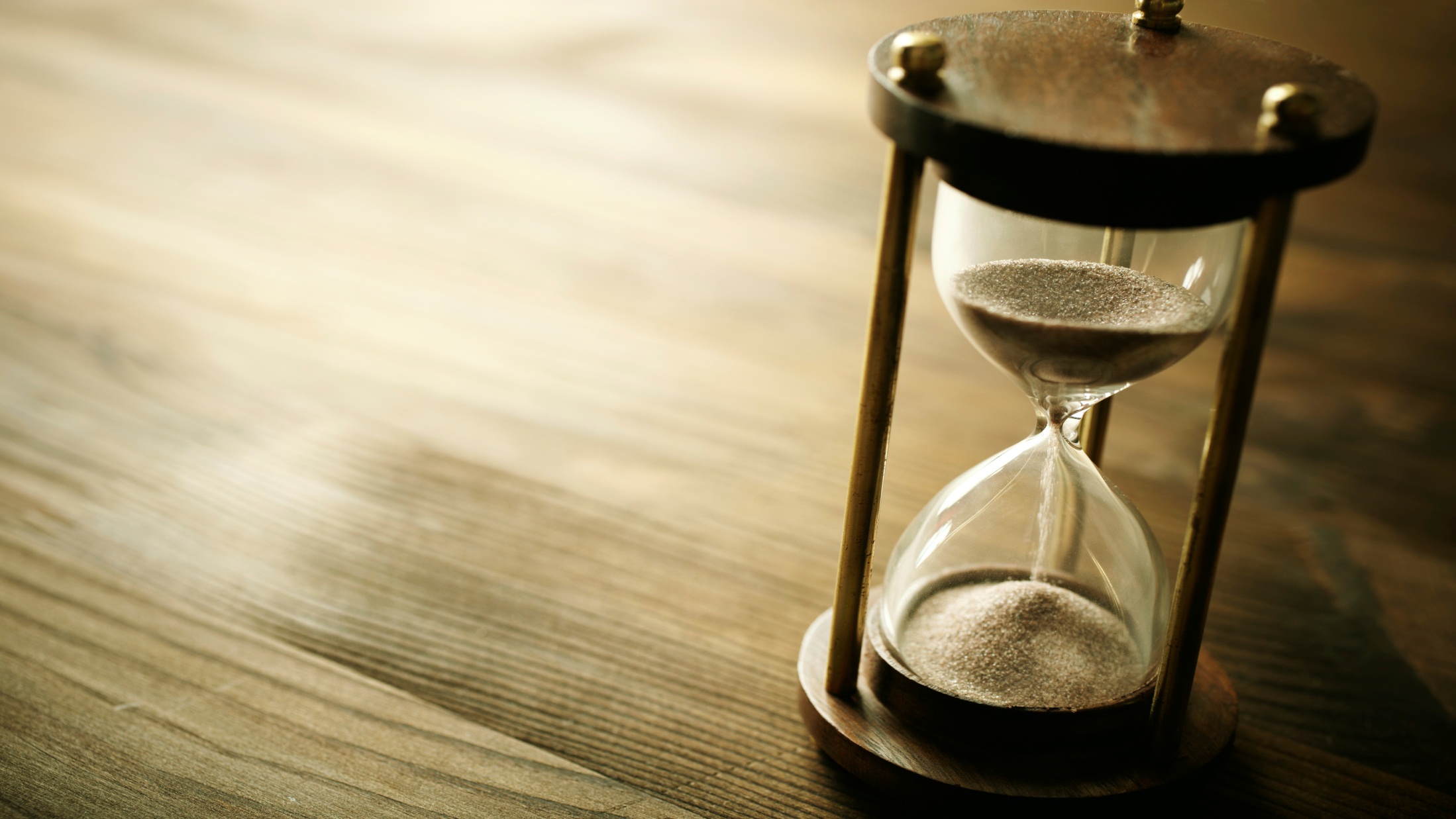 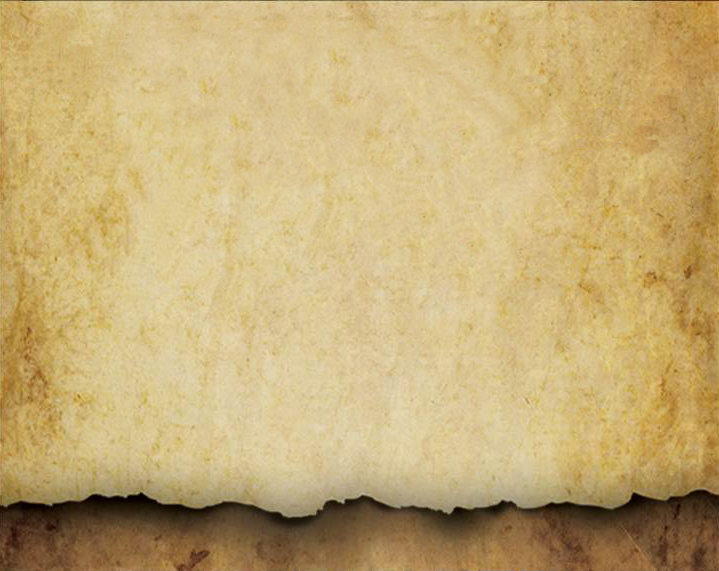 The king provides hope by:
7. Focusing on his principles and beliefs more than on his goals and objectives.
8. Understanding that the instilling of hope can come as a direct result of being positive.
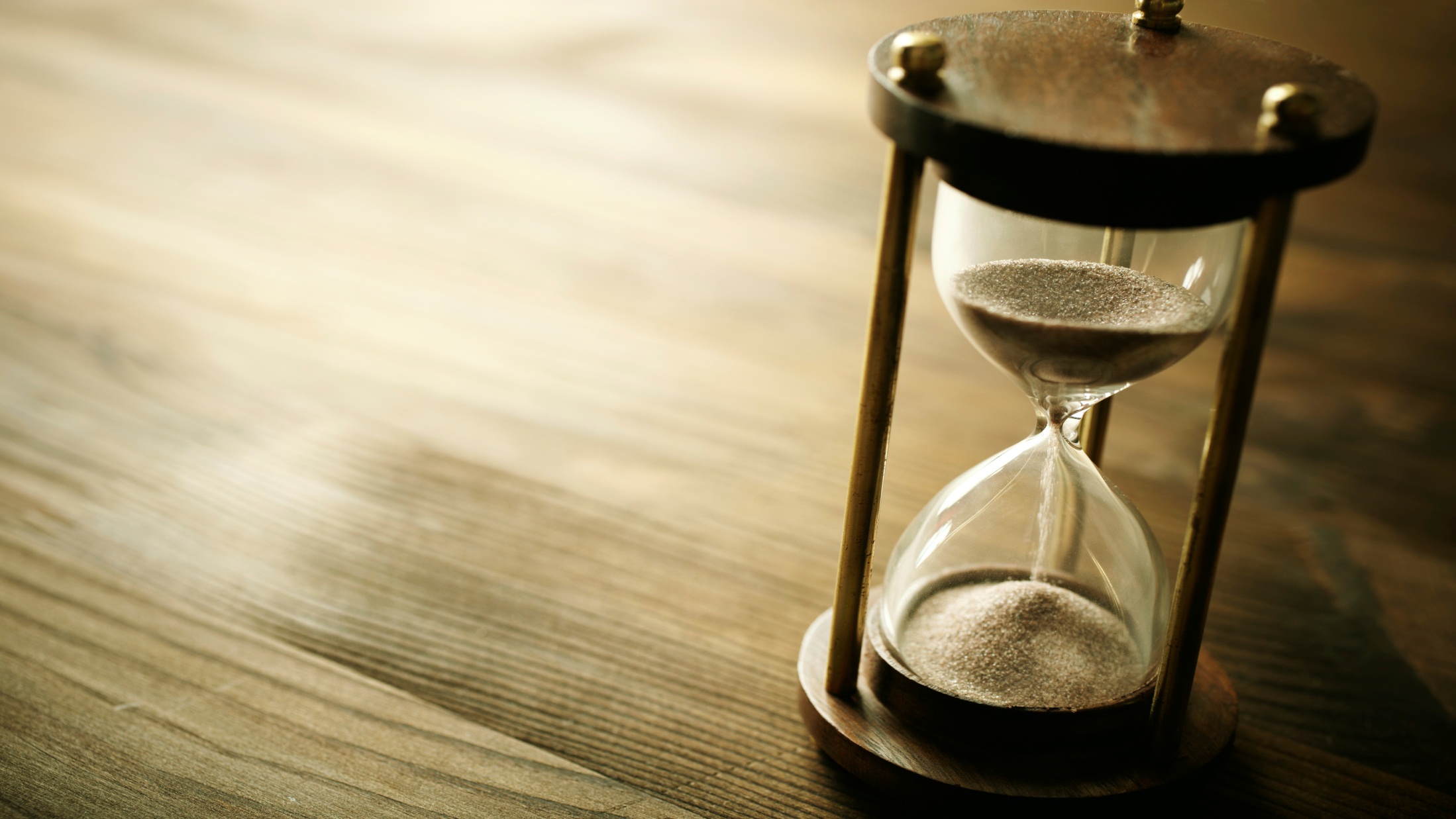 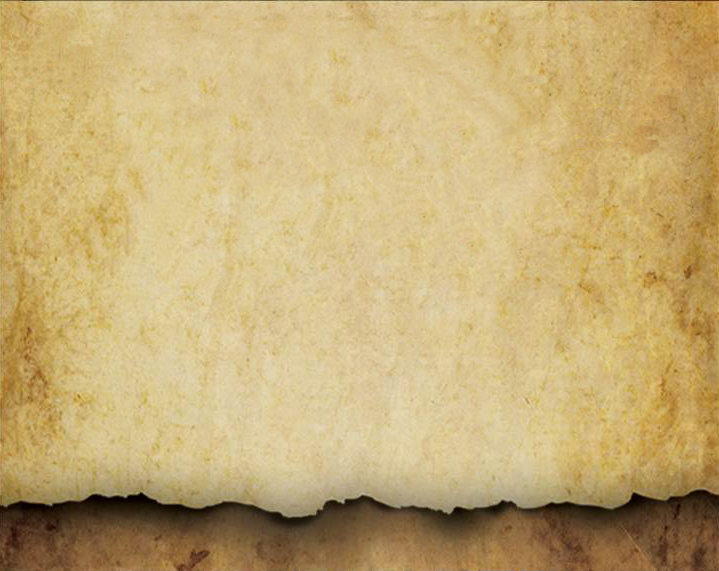 The king provides hope by:
9. Knowing how to counter the shadow’s own natural negative bent.
10. Establishing the power of a positive smile.
11. Facing, accepting, and forgiving one’s self for failure.
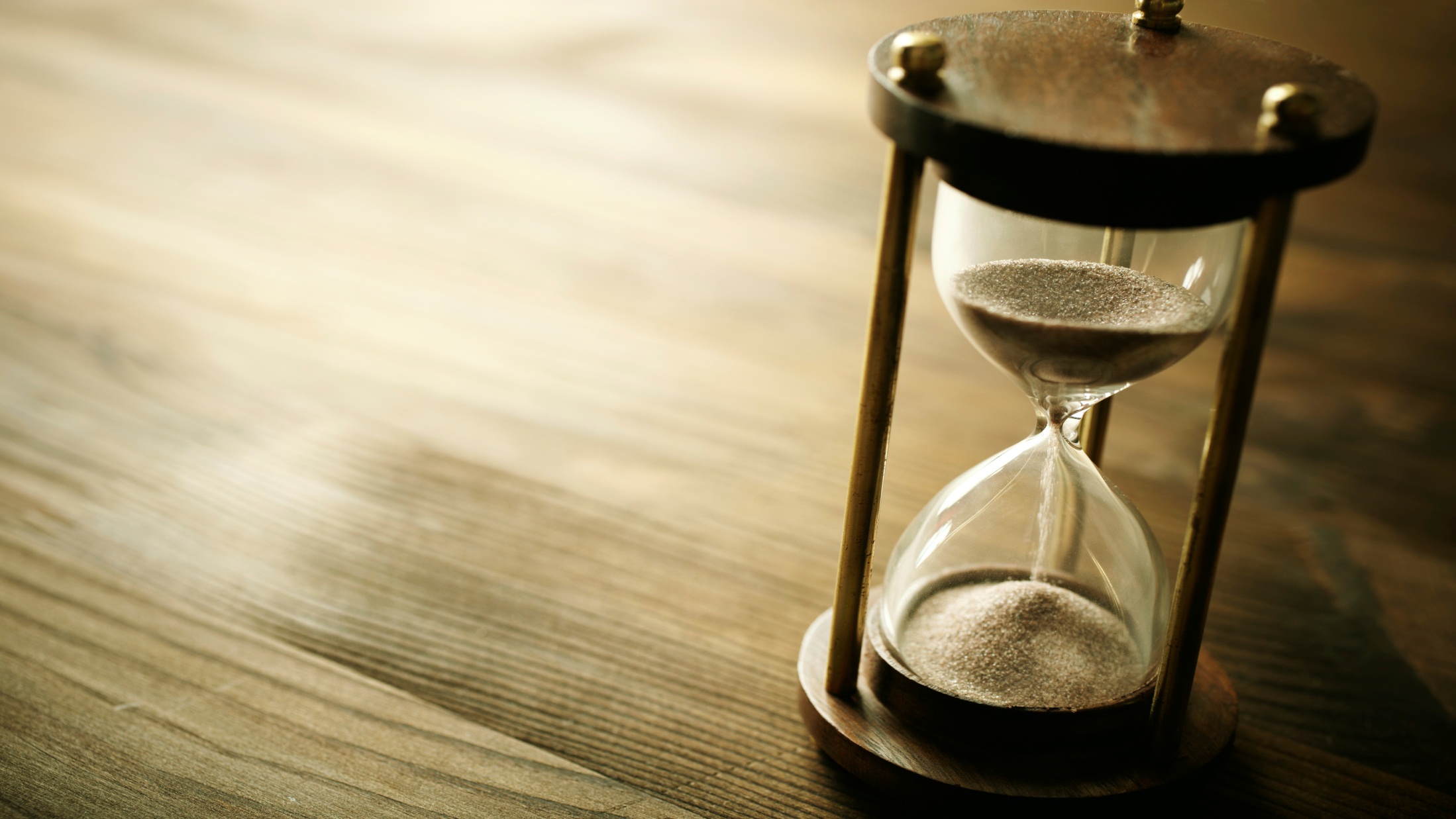 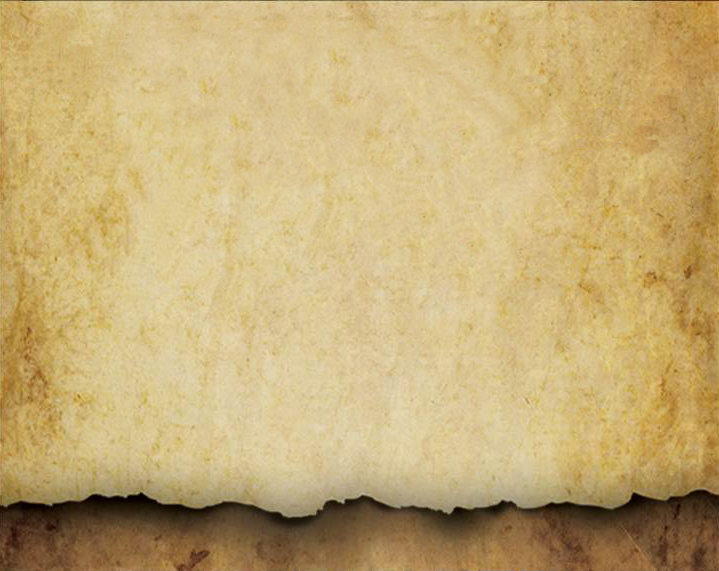 The king provides hope by:
12. Substituting gratitude and acceptance for the pursuit of wealth, status, popularity, power, or a need to create more options.
13. Living in the present.
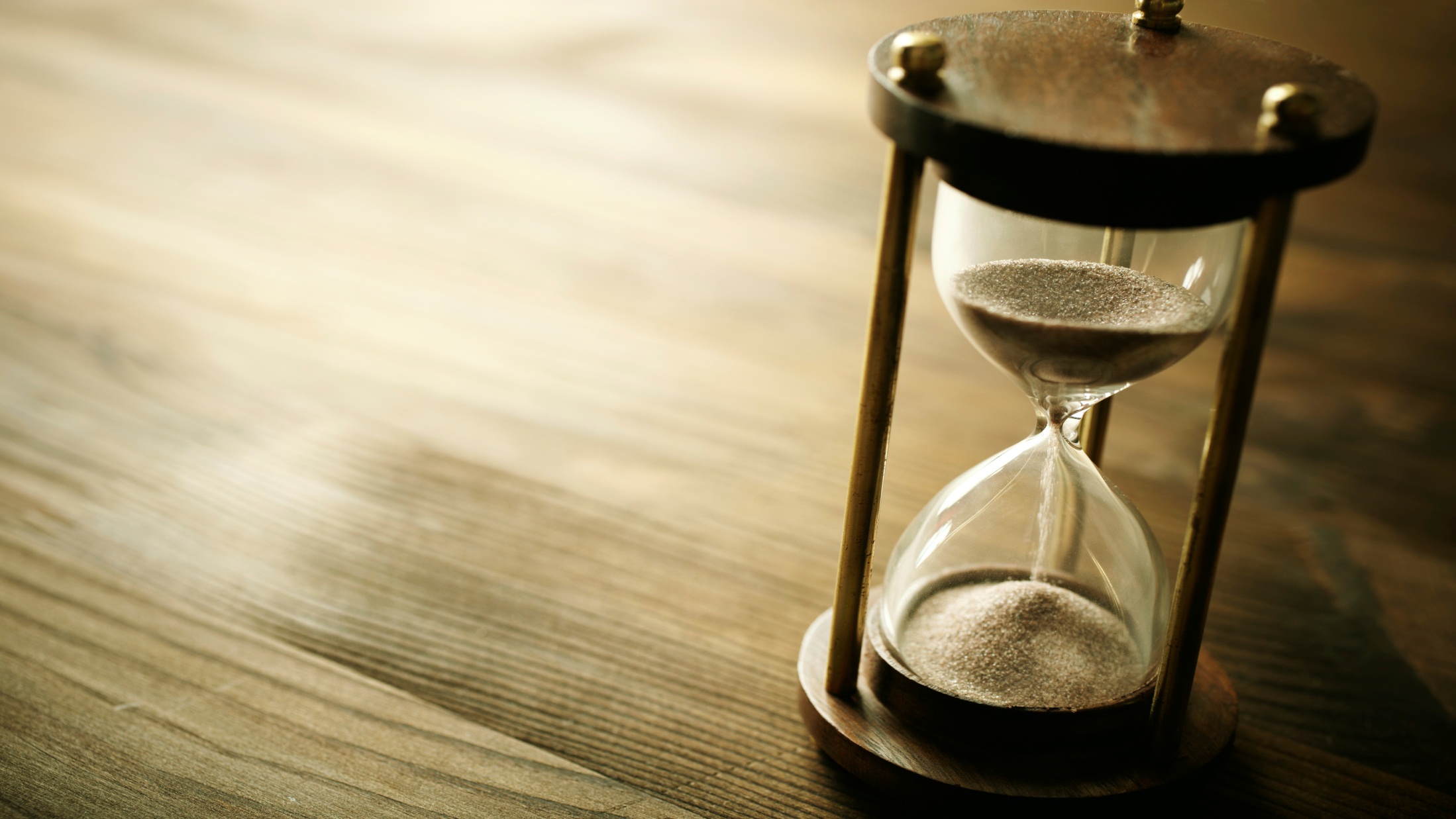 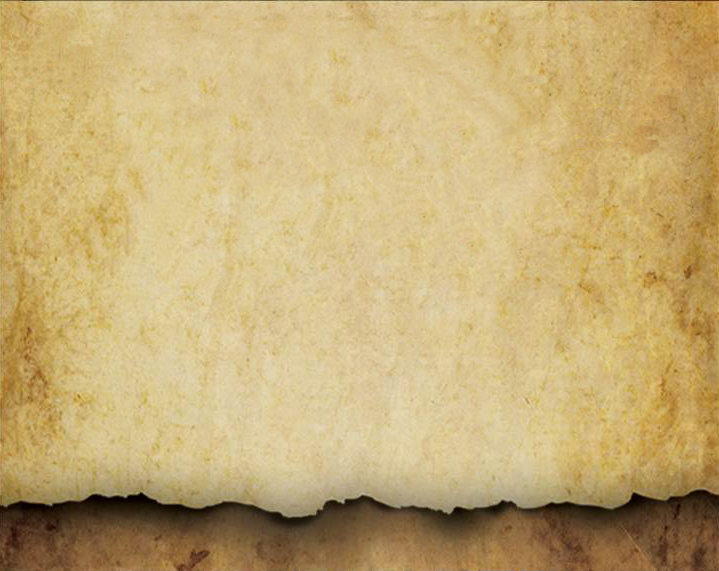 The king provides hope by:
14. Redefining painful events as opportunities to exercise and increase strength.
15. Maintaining relationships with supportive individuals.
16. Making the affirmation of others a priority.
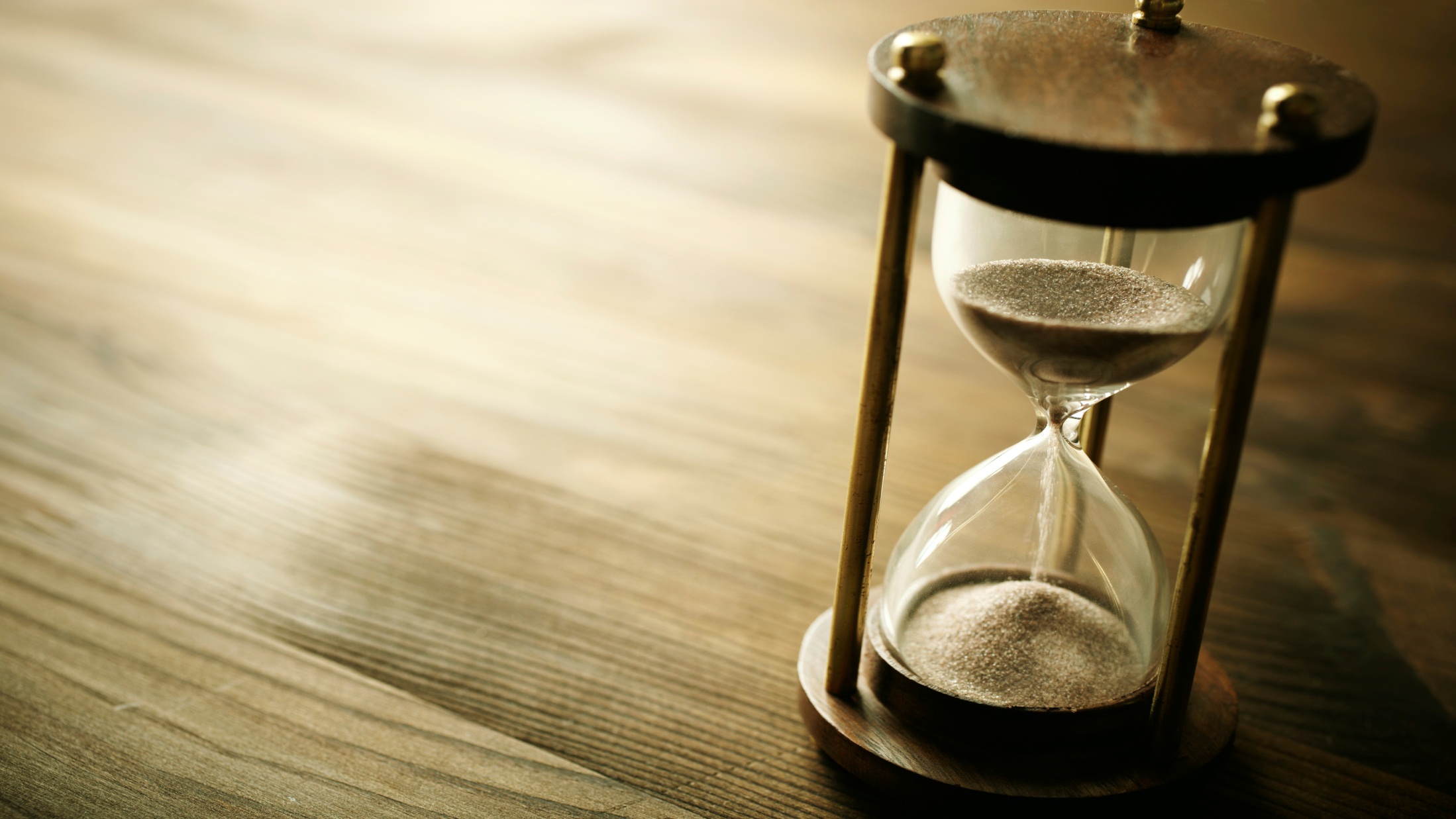 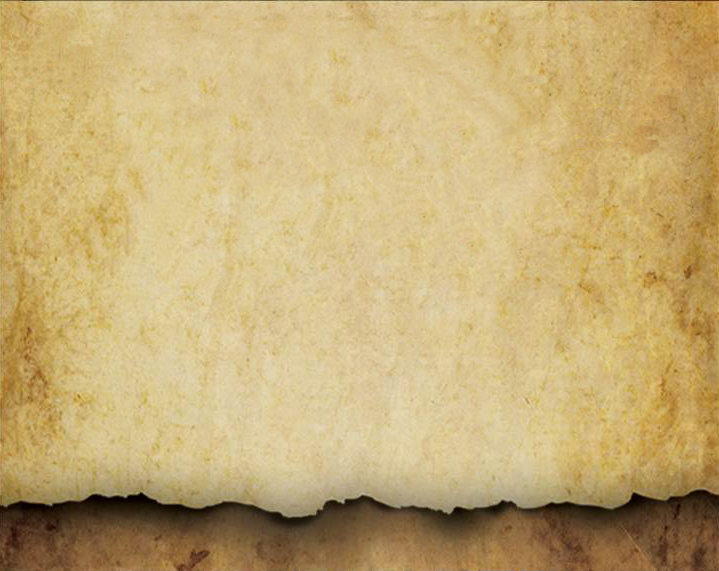 The king provides hope by:
17. Learning how to dream of a positive future and being willing to work for it.
18. Accepting his death, so as to bring life into the proper perspective.
19. Choosing to give to others.
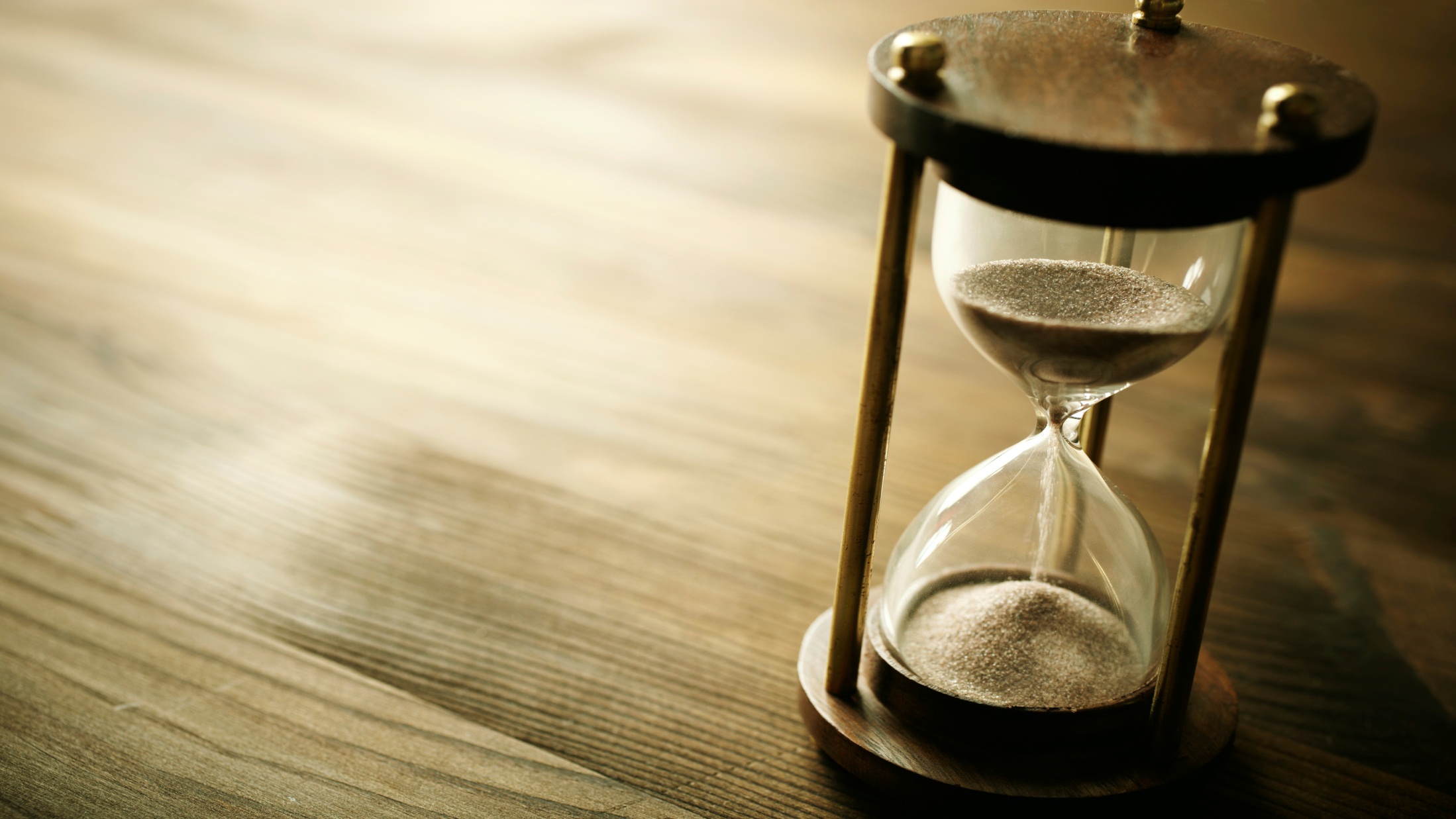 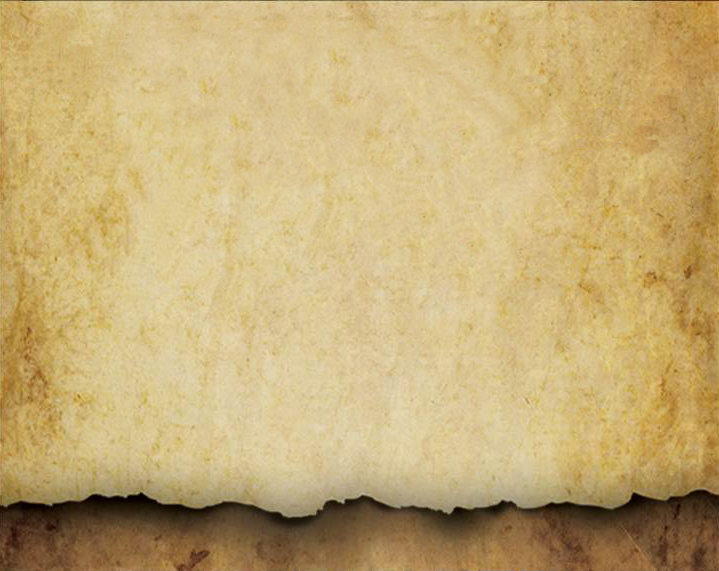 The king provides hope by:
20. Breaking down some of the forest’s biggest challenges into smaller “bites.”
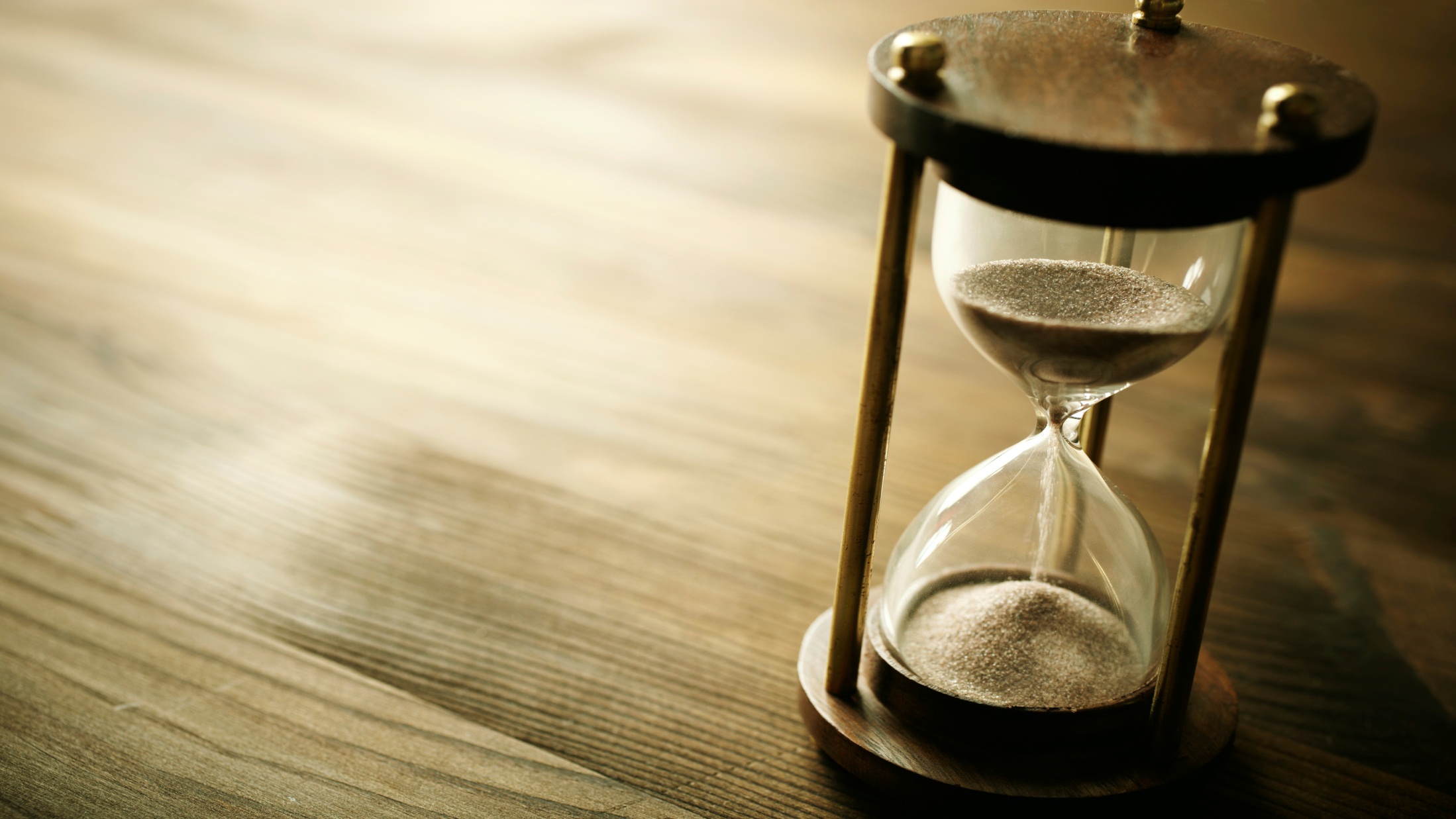 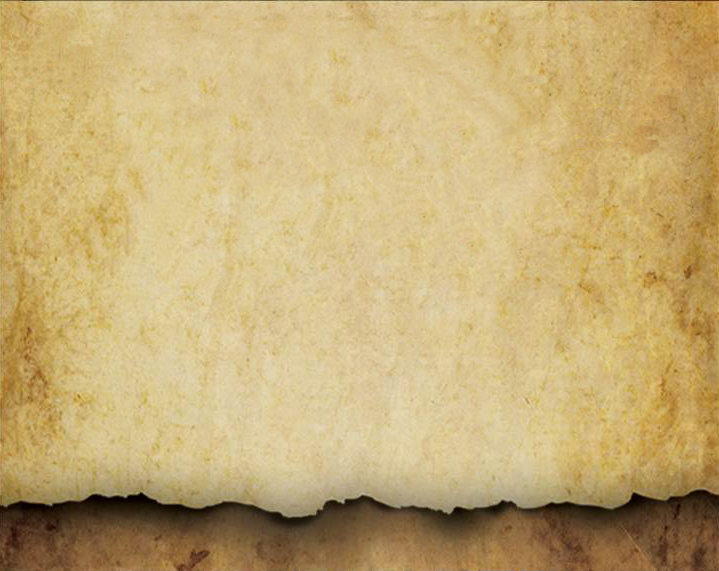 “Nine-tenths of wisdom is being wise in time.”
Theodore Roosevelt
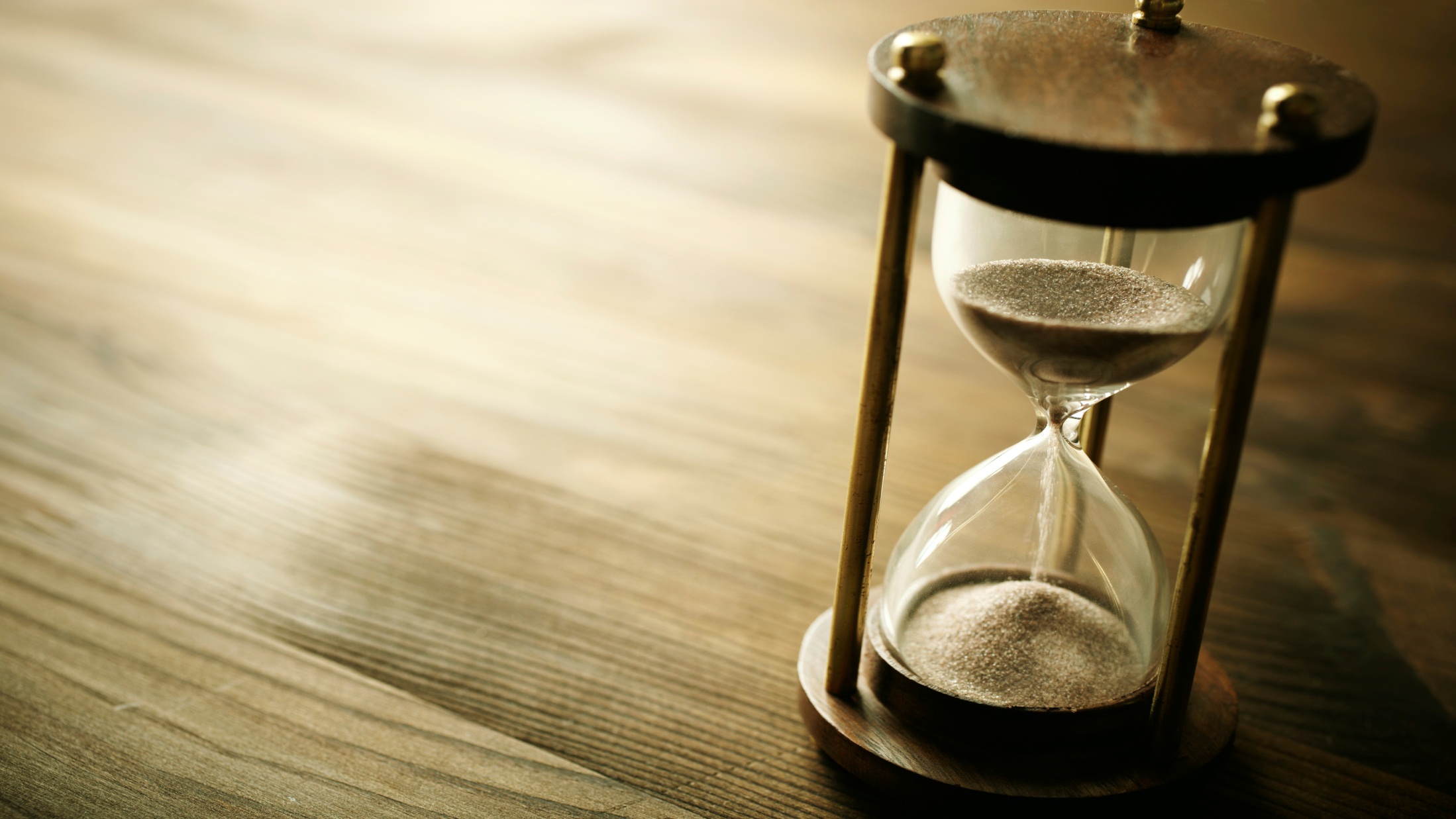 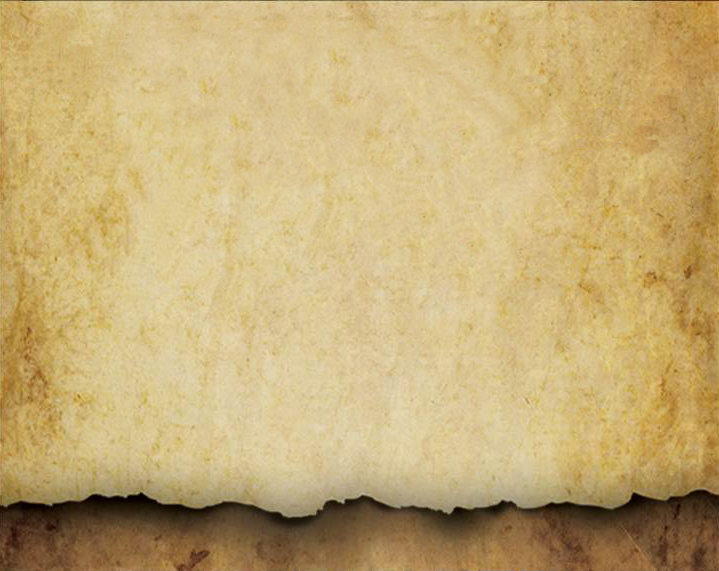 The king provides hope by:
21. Talking positively to himself.
22. Not compromising with the lack of principled living surrounding him.
23. Laughing and discovering the humor that is part of many forest circumstances.
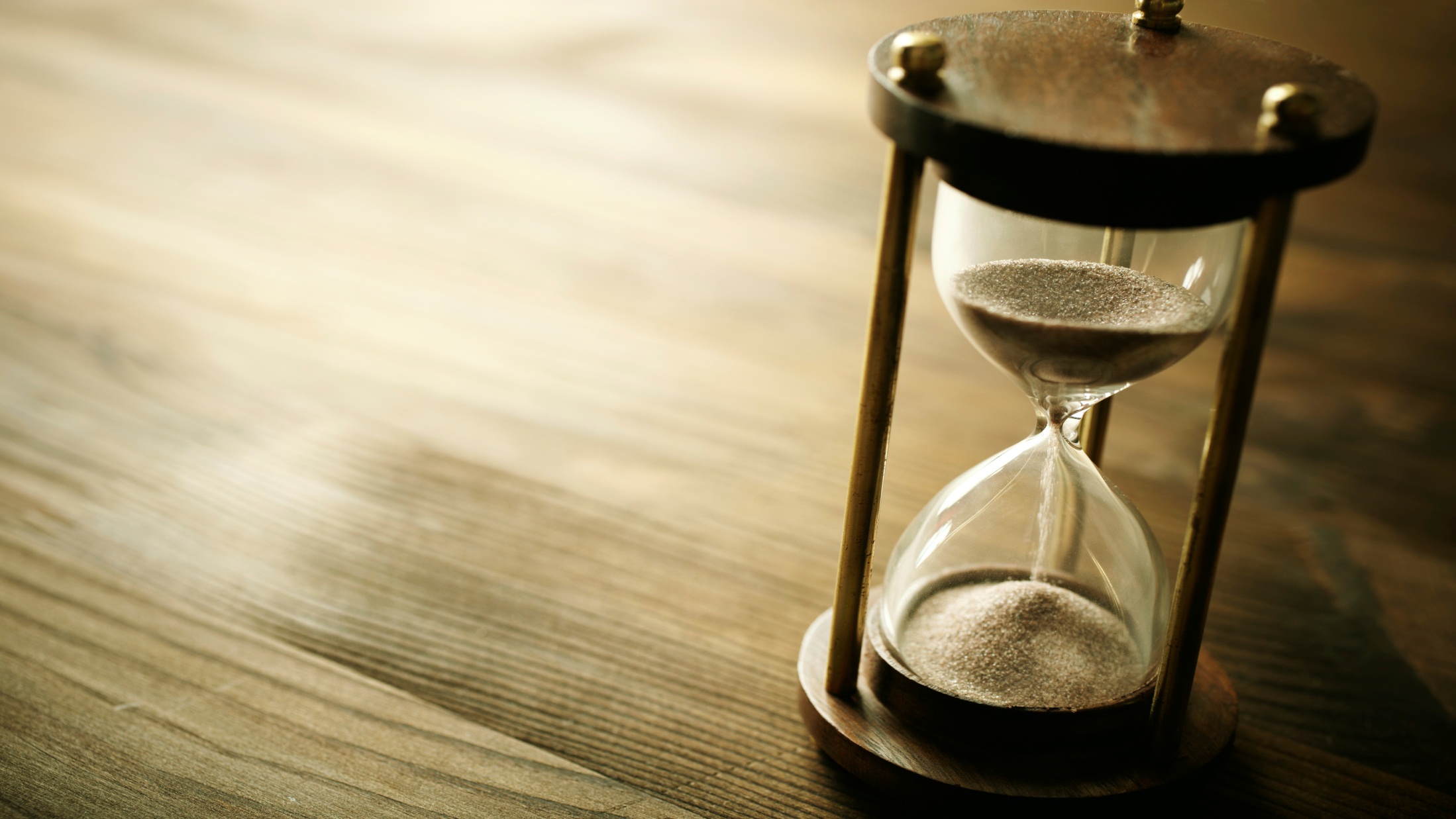 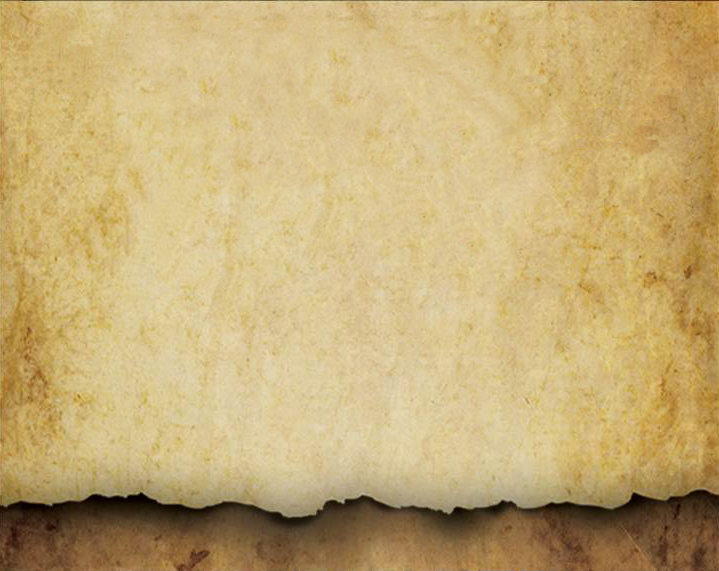 The king provides hope by:
24. Honoring God through the belief that His guidance and support will never fail.
25. Accepting Christ’s ultimate defeat of the shadow’s existence within the man’s core and learning to live life with the promise of eternal freedom from the shadow’s influence.